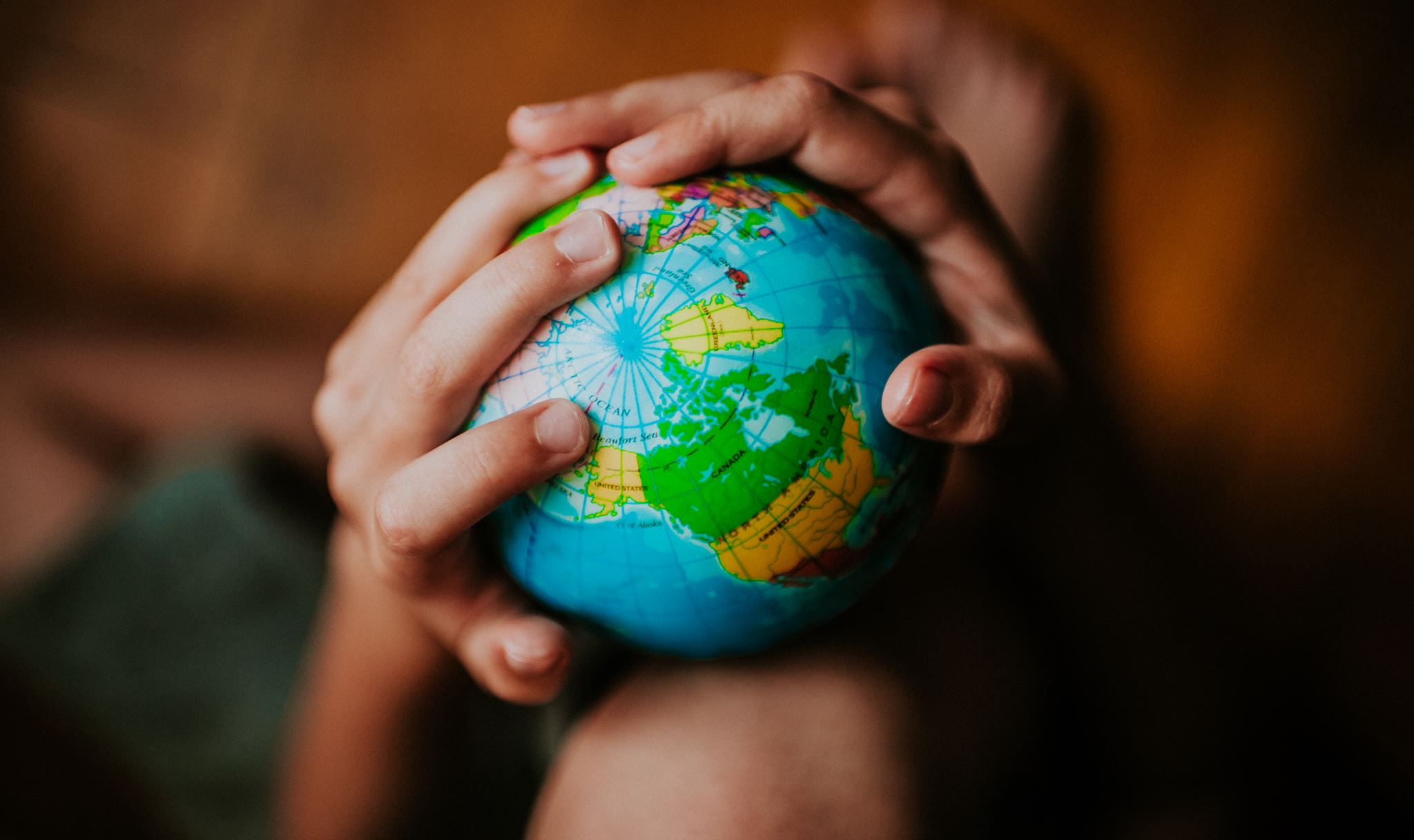 What would a perfect world be like? 🌍
By Leo Charles
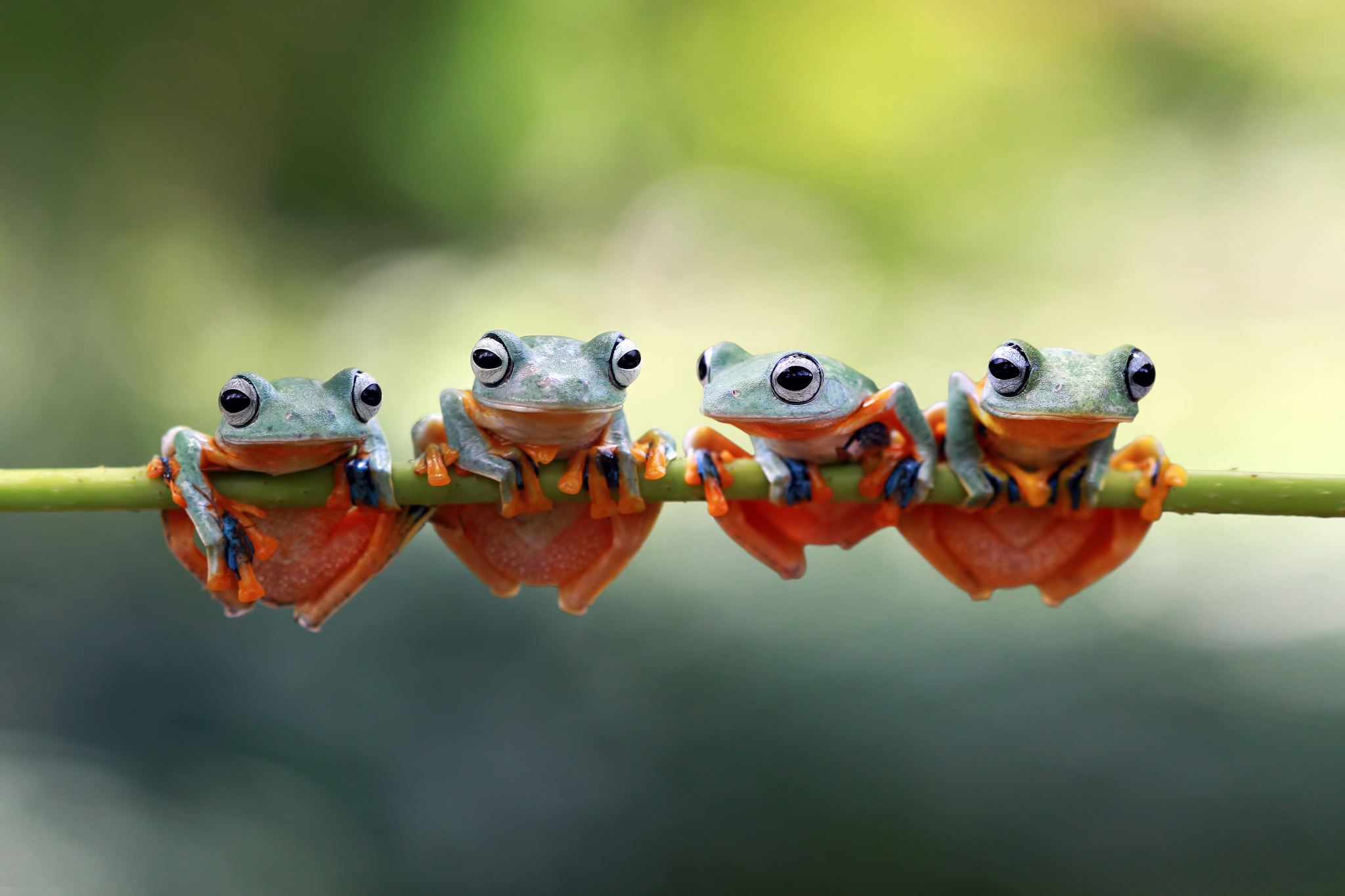 Frogs
Frogs are my favorite animal so I will want them in my world.🐸
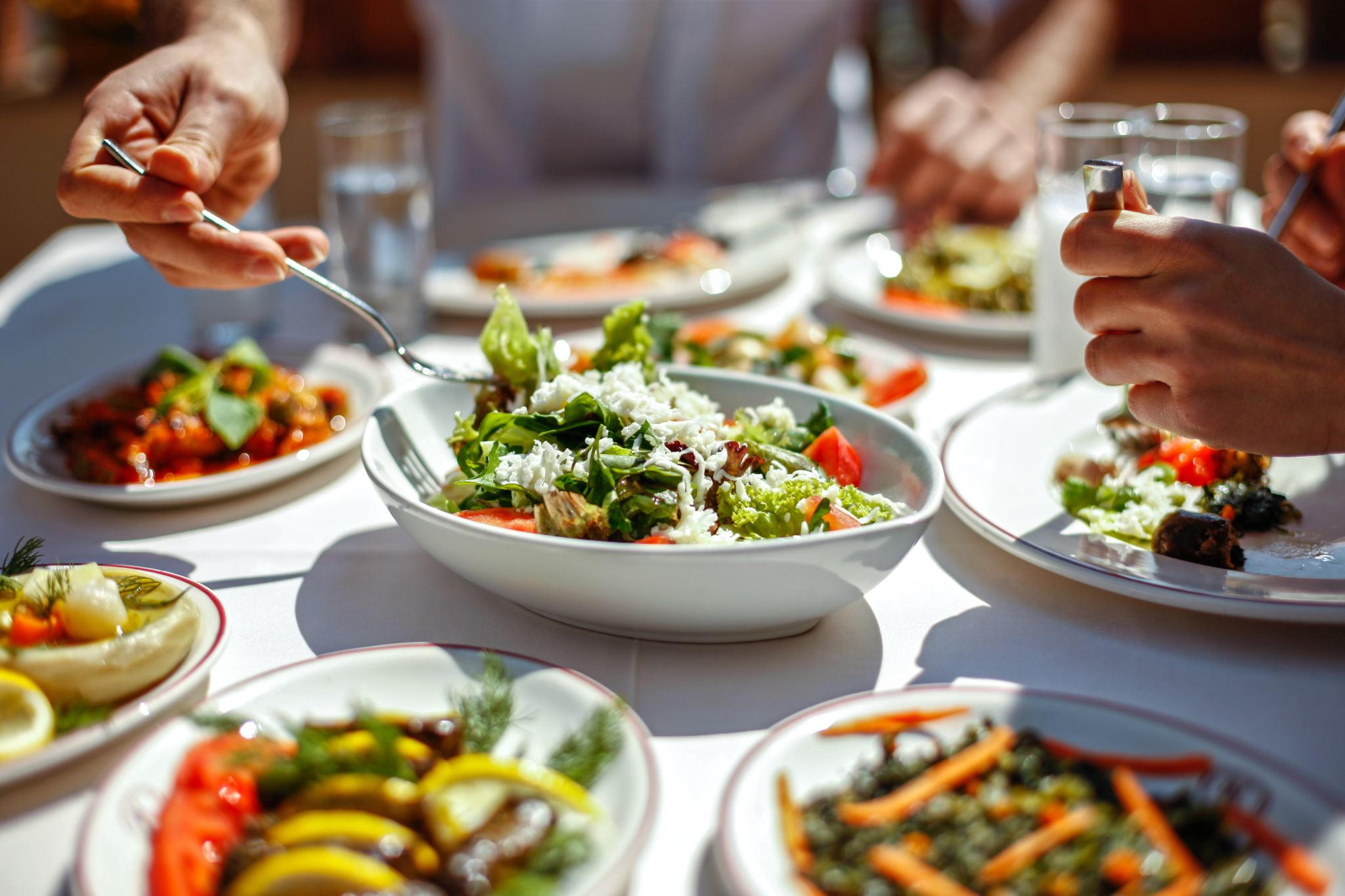 food
I would want all my Favorite food in my world.🍕🍔🌭
Everything is free
I want everything to be free because who wants to save up money for 2 years and spend it on one thing? NOT ME!
World peace
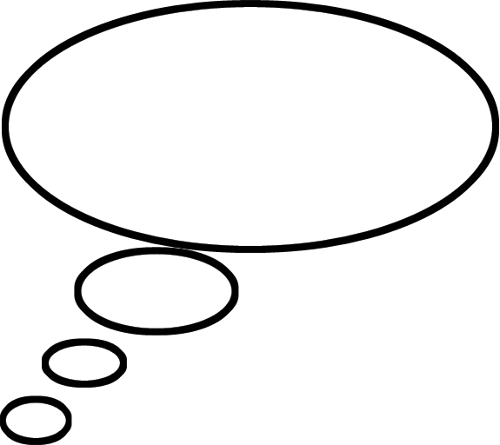 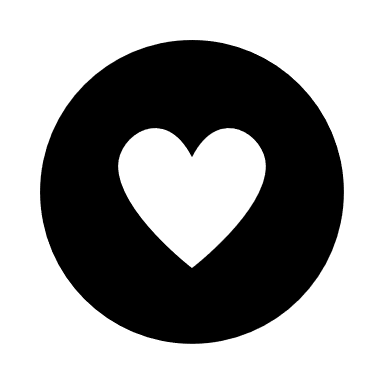 I want world peace because no more frogs will get hurt and who wants to wake up to world war 3 outside there window again NOT ME!
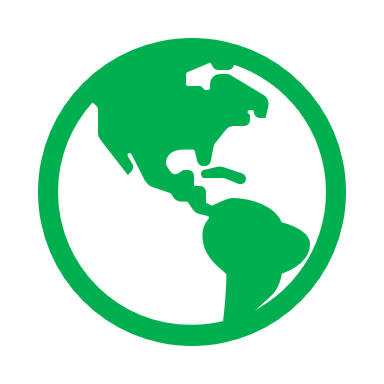 This Photo by Unknown Author is licensed under CC BY
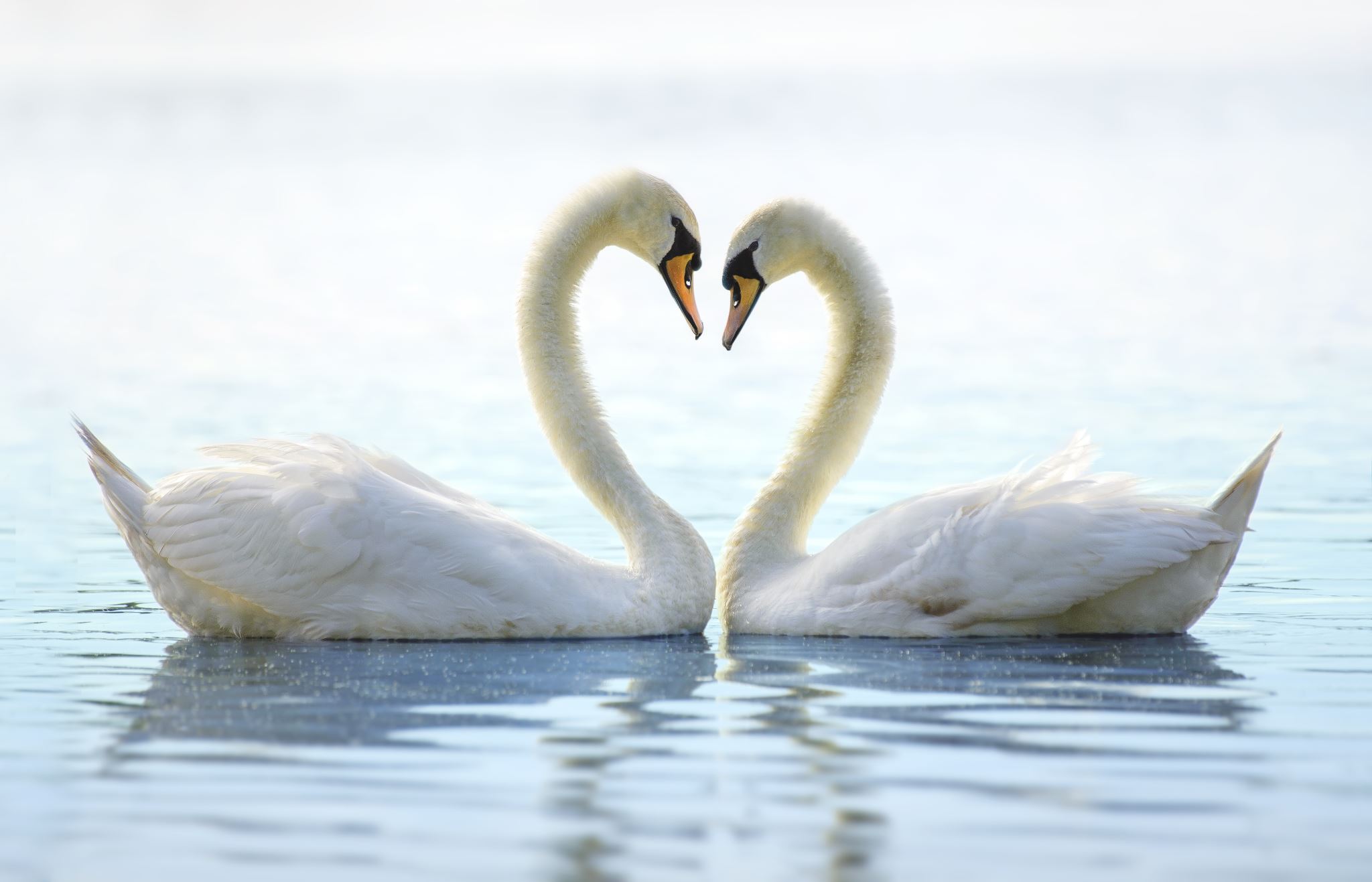 New animals
I want more animals of my own like different frogs and animals that I would like
The end
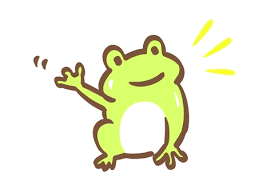 Thank you for watching my PowerPoint (●’◡’●)